By: Dr. Majid Al-Desouki
Consultant and Clinical Assistant Professor
Suicide
Common Underlying Factors
Depressive disorder
Substance abuse
Schizophrenia
Personality disorder
Serious chronic physical disease – old age
Social isolation and lack of support
Financial problems
Suicide Methods
Hanging
Shooting
Burning
Poisoning
Rushing in front of running vehicles
Jumping from high places
Epidemiology
About half of suicides preceded by attempt
23 x more likely to die later
Females attempt much more
Males 4 x more likely to die
Risk Factors for Suicide
Age  > 45 years old
Male > Female
Separated, divorced, widow > single > married
Previous suicide attempts or behavior
Family history of suicide behavior
Current psychopathologic conditions: Severe depression/Substance abuse/Psychosis/Personality disorder
Concurrent serious or chronic medical condition.
Lack of social support
Suicide note
Planning with precautions against discovery
Strong intent to die
Assessment of Suicide Risk
Evaluation of intentions 
History of intentional self-harm
Presence of mental disorders
Presence of adverse social and medical conditions 
Presence of homicidal ideation
Management of Suicide
Proper assessment
Should be taken very seriously
Hospitalization 
Prevent access to all means of harm
Appropriate observation
Treat any psychiatric disorder (ECT/medications)
Less risk: Counseling/support/treatment & fu
Parasuicide
Definition: any act of self-damage carried out with the apparent intention of self- destruction; yet ineffective, half-hearted and vague.
Etiology:
Impulsive behavior: seen commonly in BPD
Unconscious motives: to influence others, a signal of distress or a cry for help (histrionic PD)
Failed suicide: 25 % of cases.
Risks Factors: young (15 – 35 years), females, PD, and situational stress
Methods & Management
Overdose (e.g. paracetamol) most common
Self-injury e.g. laceration of wrist
Jumping from heights

Full assessment
Treat psychiatric disorder
Problem solving and counseling
Prolonged f/u
By: Dr. Majid Al-Desouki
Consultant and Clinical Assistant Professor
Aggressive patient
Definition
Aggression “ feeling of anger or antipathy resulting in hostile or violent behavior, readiness to attack or confront “
The aggressive patient usually presents as a danger to others, to property and sometimes to himself
Aggression could occur in the A/E, OPD either psychiatry or others, the hospital ground or the wards, therefore the policy applies to all these situations accordingly.
Usually the majority of psychiatric patients are not hostile, dangerous or aggressive, BUT occasionally psychiatric illness presents with Aggressive Behavior
DDx and Causes
Brief psychosis /schizophreniform disorder/acute schizophrenia
Substance abuse (intoxication / withdrawal)
Acute confusional state (e.g. delirium), brain conditions and dementia
Mood disorders; mania - severe agitated depression
Personality disorders (e.g. borderline personality disorder)
Approach
Arrange for adequate help
Appear calm and helpful
Avoid confrontation
Take precautions:
Never attempt to evaluate an armed patient
Other persons should be present (security guards or police officers)
Keep the door open for an unavoidable exit
Restraints if needed by an adequate number of people using the minimum force
Carefully search for any kind of offensive weapon
Aim to save patient and others
Anticipate possible violence from hostile, threatening behavior and from restless, agitated abusive patient
Do not bargain with a violent person about the need for restraints, medication or psychiatric admission
Reassure the patient and encourage self-control and cooperation
Restraint technique
Enough staff
One team member to pts head and each extremity. 
Humane but firm, and do not bargain, start together to hold the patient and accomplish restraint quickly.
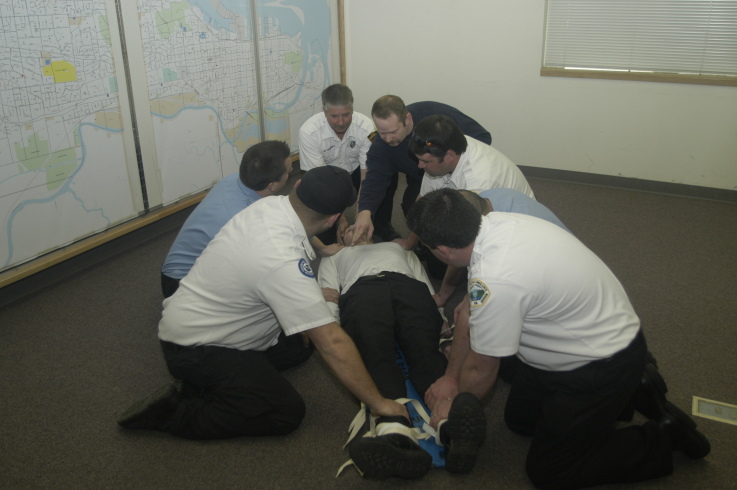 Seclusion
Not as a punishment
For the safety of pt.,   staff, property & others
On time-out basis
Regular check up on the pt.
Attend for the pt. basic needs
Evaluation of the condition by dr.
Monitor pt. through a screen.
Medications
Major Tranquilizers e.g. : Olanzapine 5-10mg IM, (Haloperidol 5 - 10 mg IM or Chlorpromazine 50 - 100 mg IM.)  
Benzodiazepines: e.g. diazepam 5-10 mg (slow IV infusion to avoid the risk of respiratory depression). 
Hospitalization:
For further assessment and treatment.
The end..